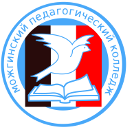 Министерство образования и науки Удмуртской РеспубликиБПОУ УР «Можгинский педагогический колледж имени Т.К.Борисова»
«Особенности преподавания удмуртского языка при подготовке педагогических кадров в системе СПО»
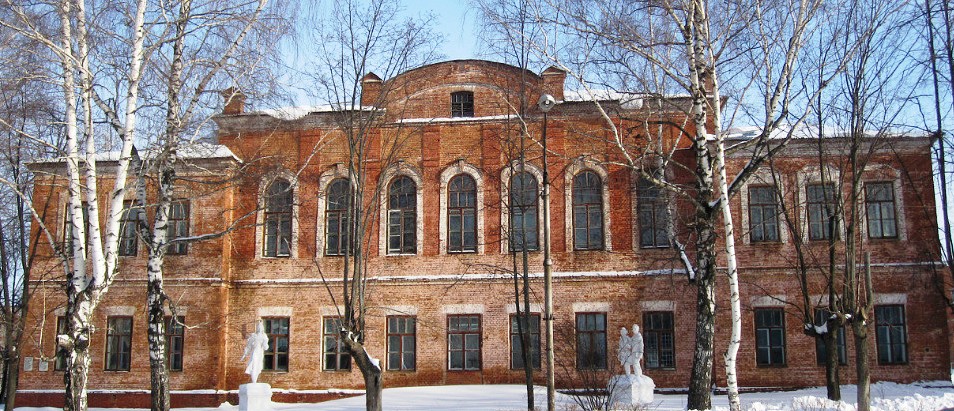 Иванова Т.С.,  преподаватель удмуртского языка и литературы и их преподавания
Нормативные документы
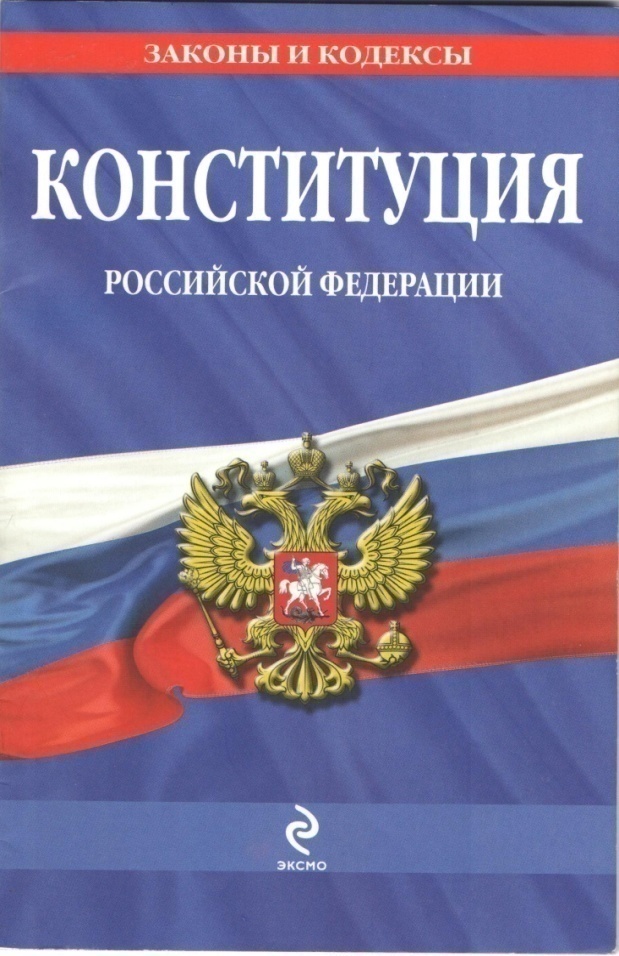 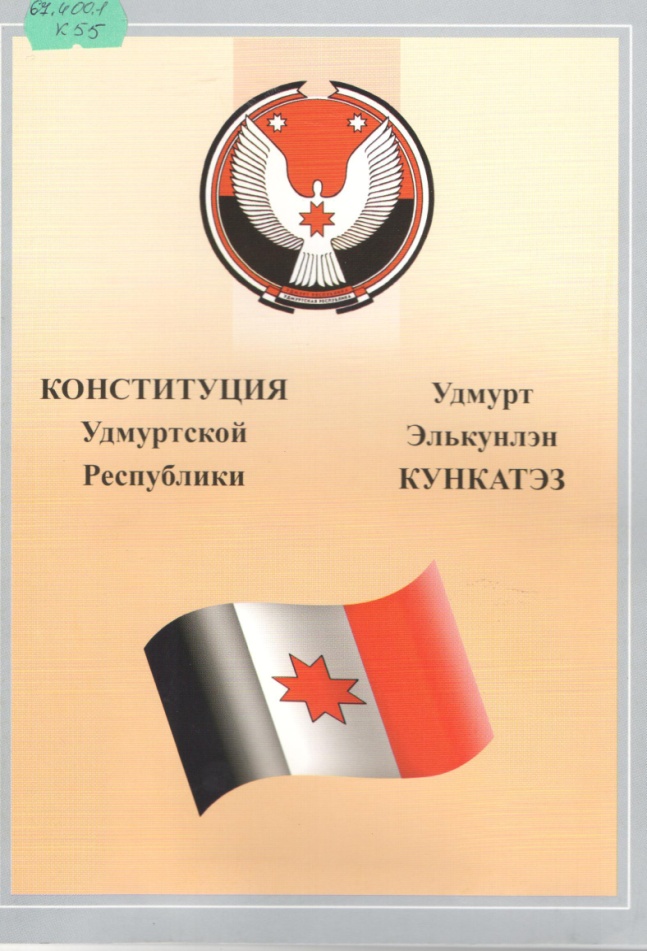 Специальности
44.02.01 «Дошкольное образование»
44.02.02 «Преподавание в начальных                                       классах» 
44.02.03 «Педагогика дополнительного                  образования» 
49.02.01«Физическая культура» 
53.02.01 «Музыкальное образование»
Региональные дисциплины
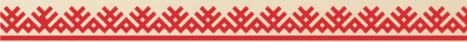 Изучение удмуртского языка
ведётся по двум программам:

Изучение удмуртского языка учащимися, хорошо владеющими родным языком;

Изучение удмуртского языка учащимися, плохо владеющими родным языком и не знающими удмуртский язык.
«Букварь»(авторы Н.С.Байкузина, Л.Н.Парамонова)
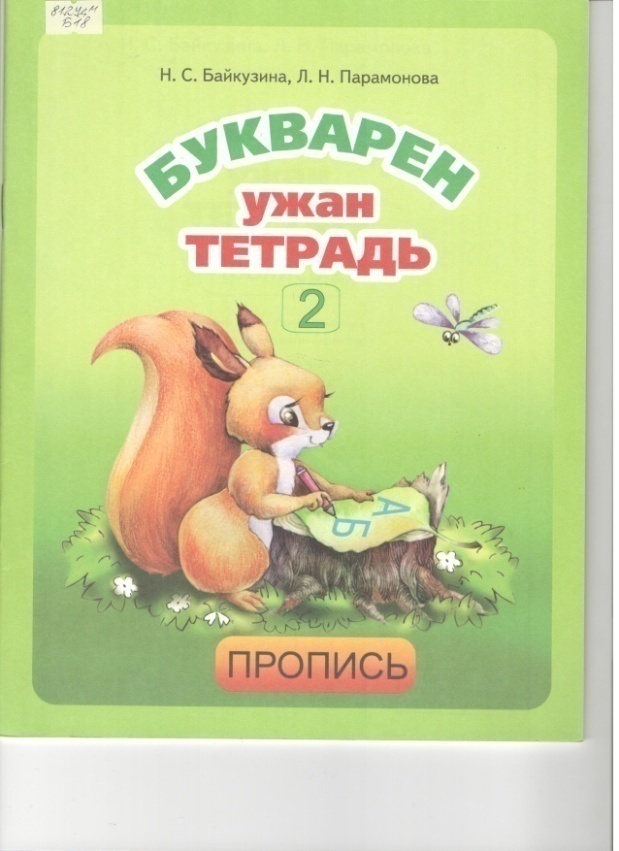 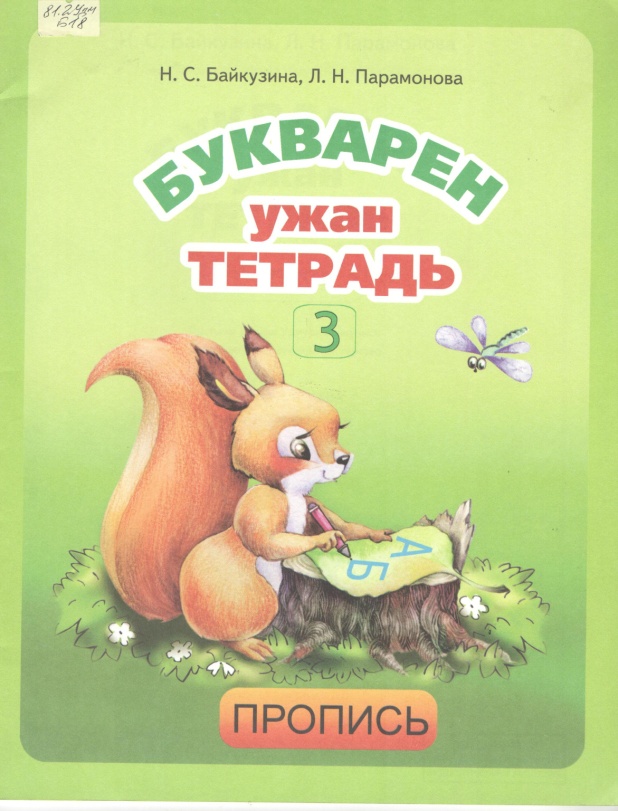 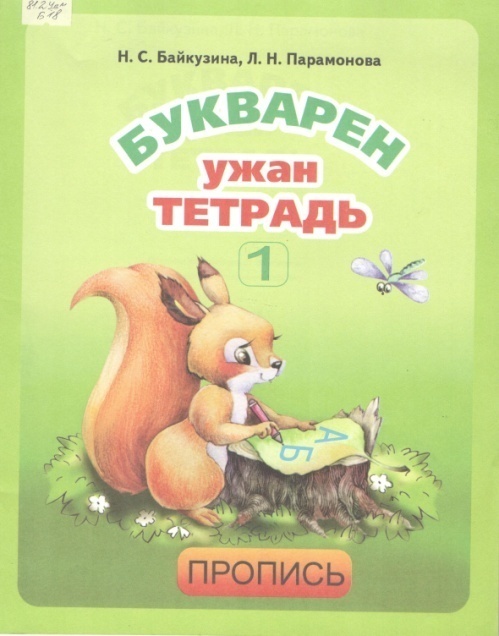 «Удмурт кыл»(автор Ю.Т.Байтерякова»)
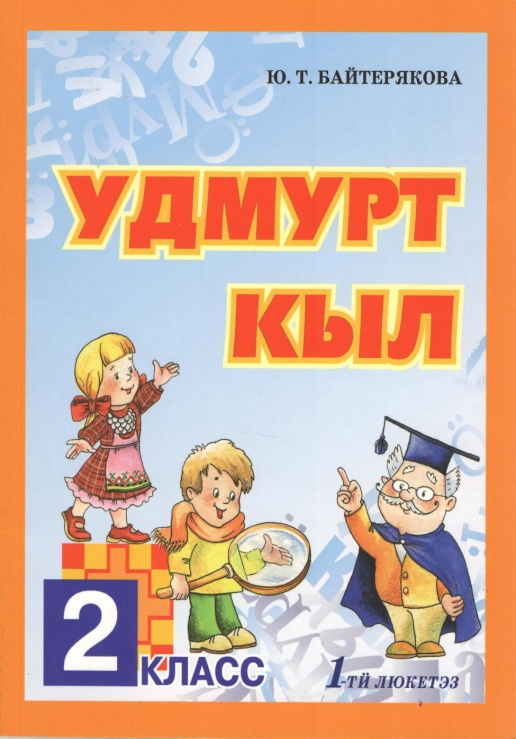 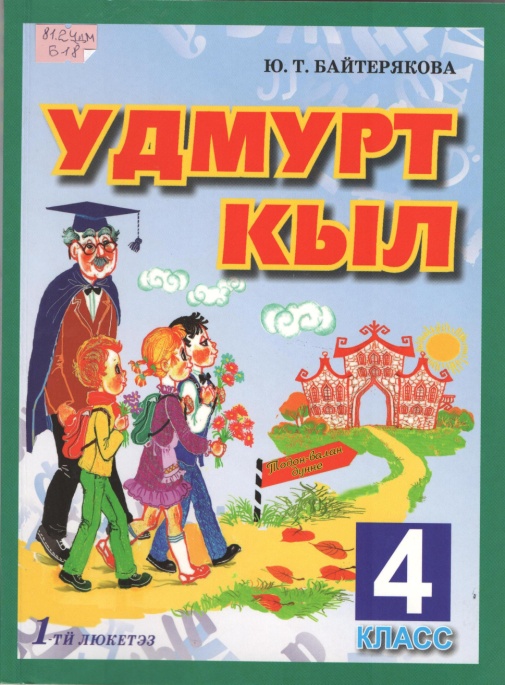 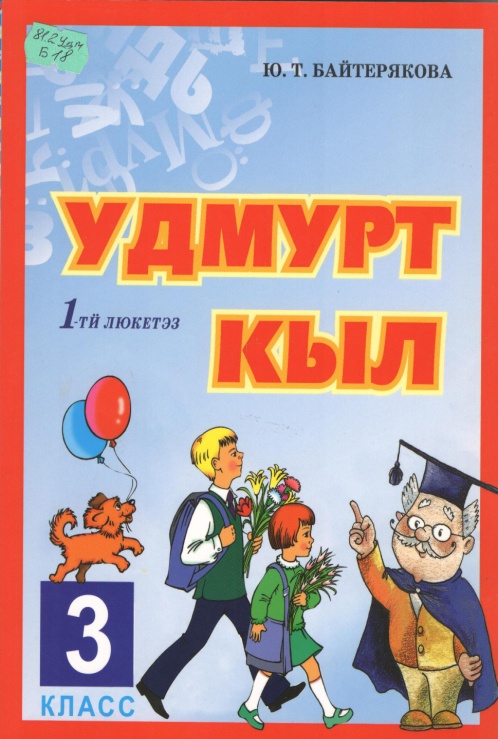 «Лыдзон книга»(авторы: Т. С. Иванова, И. Ф. Тимирзянова)
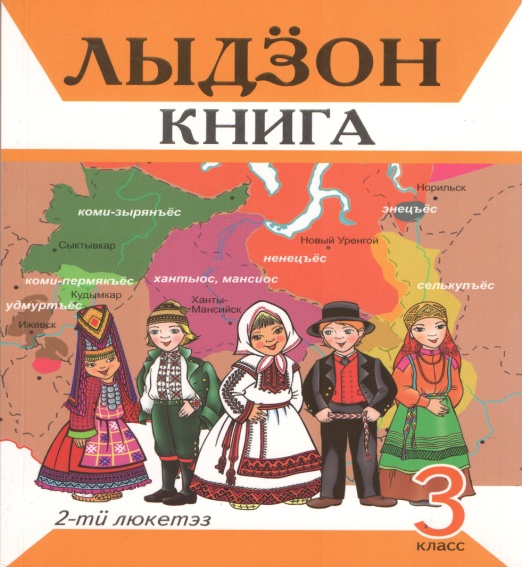 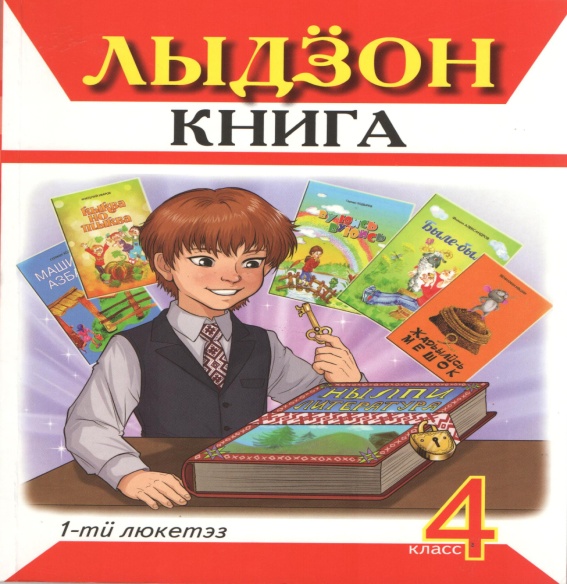 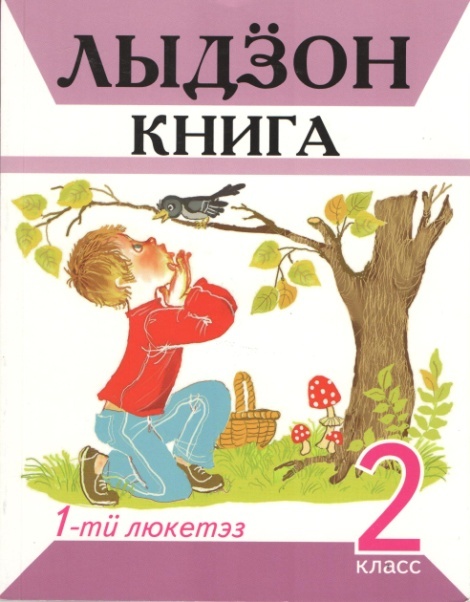 «Зеч-а, бур-а, удмурт кыл!»(Автор: Н.П. Боталова)
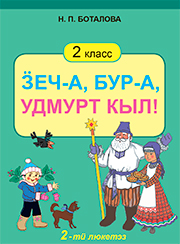 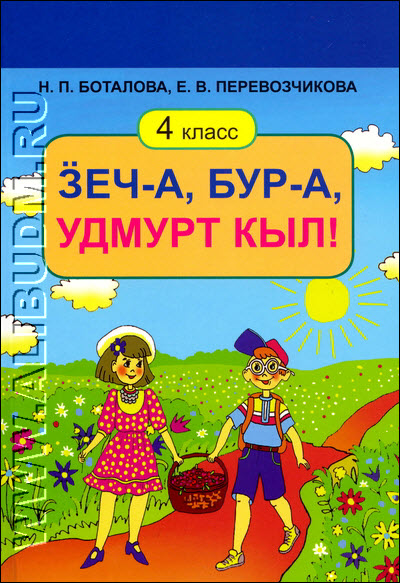 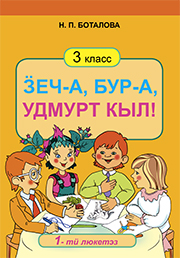 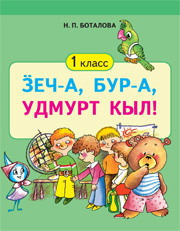 Цели изучения удмуртского языка
ознакомление учащихся с основными положениями науки о языке и формирование на этой основе словесно-логического мышления  учащихся,  формирование основ учебной деятельности;
формирование коммуникативной компетенции учащихся: развитие у обучающихся культуры владения родным языком в соответствии с нормами устной и письменной речи, правилами речевого этикета; формирование навыков грамотного, безошибочного письма как показателя общей культуры человека;
Цели изучения удмуртского языка
формирование умений устного (аудирование, говорение) и письменного (чтение, письмо) общения на удмуртском языке с учётом речевых возможностей и реальных потребностей;
развитие речевых, интеллектуальных и познавательных способностей младших школьников, а также их общеучебных умений, универсальных учебных действий и специальных учебных умений;
Особенности удмуртского языка
В удмуртском алфавите 38 букв
    Гласных звуков – 7
В удмуртском языке - 15 падежей
В удмуртском языке отсутствует категория рода
В удмуртском языке глагол-сказуемое стоит в конце предложения
Владение информационно-коммуникативными технологиями
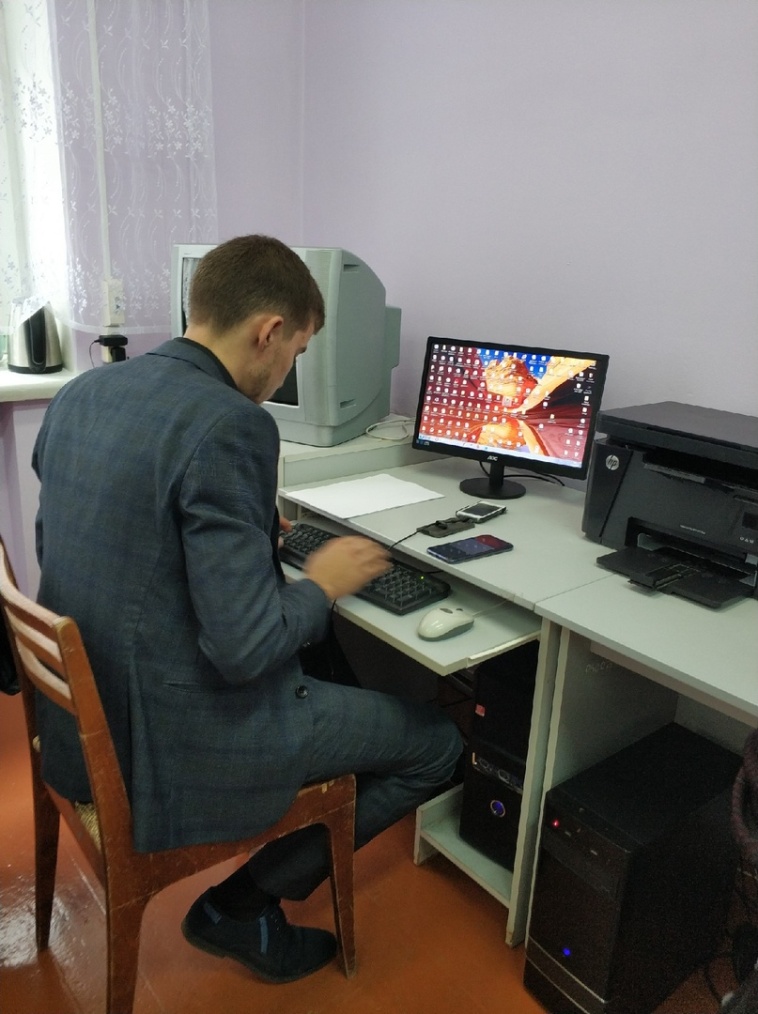 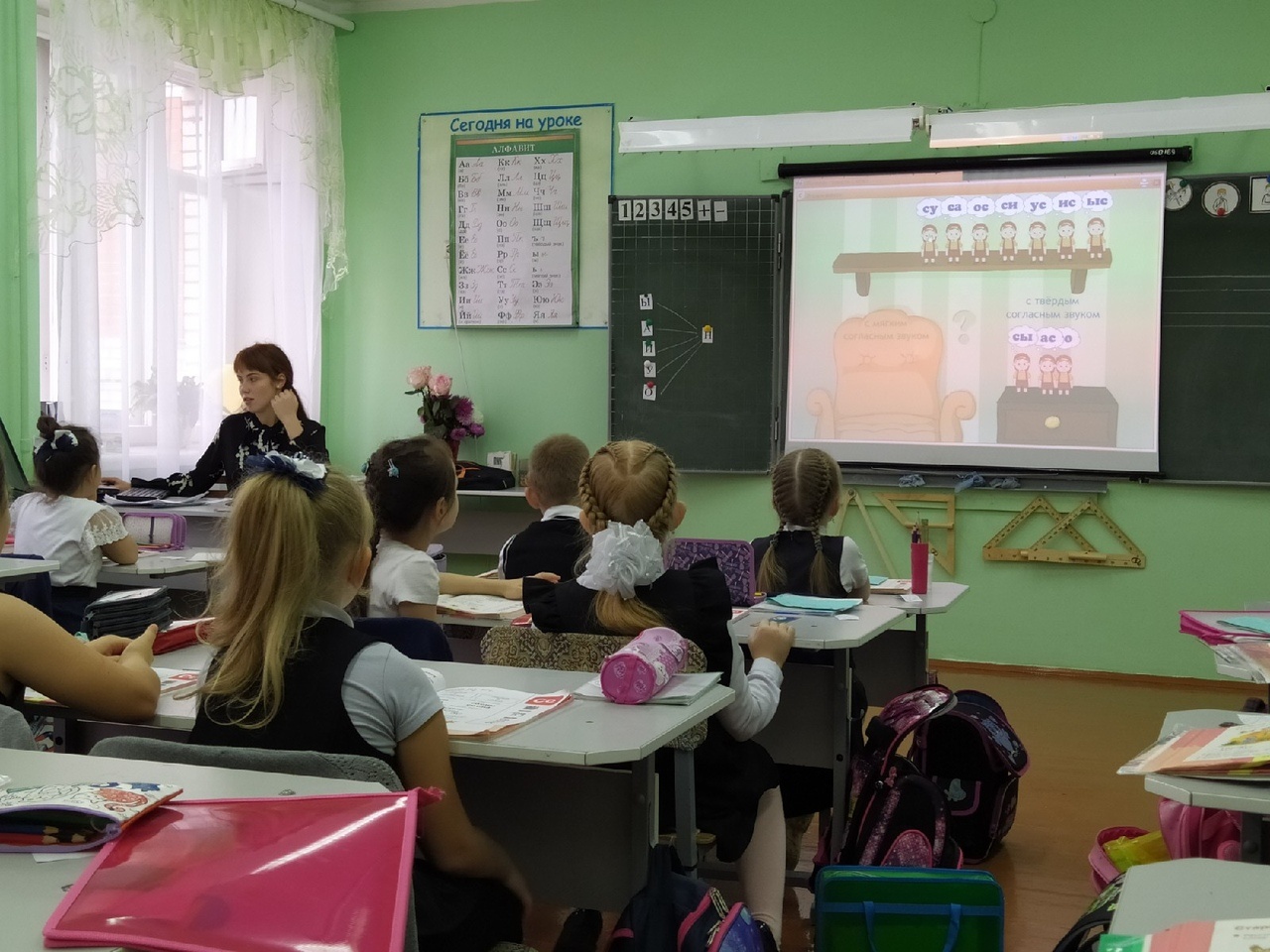 Периодическая печать
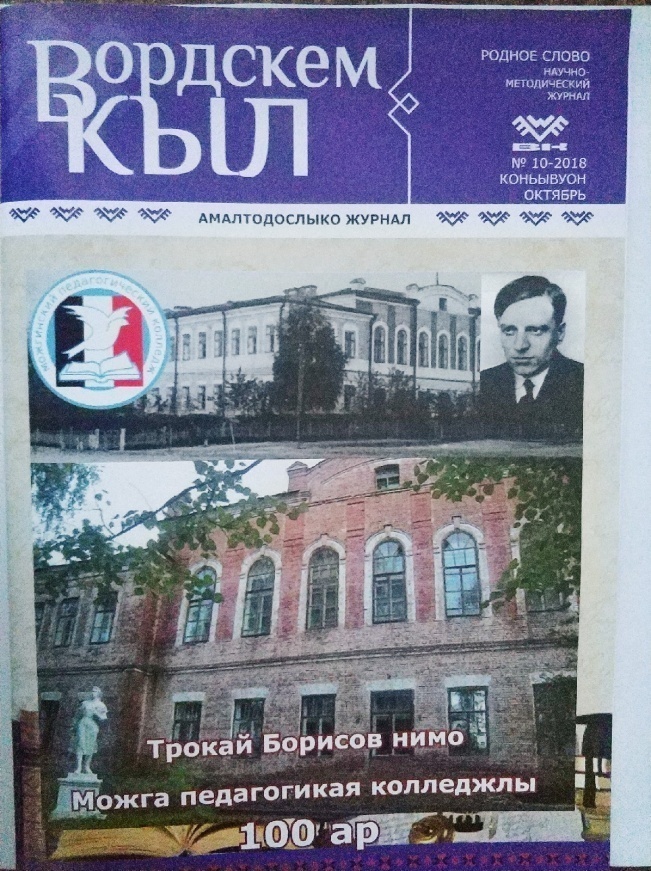 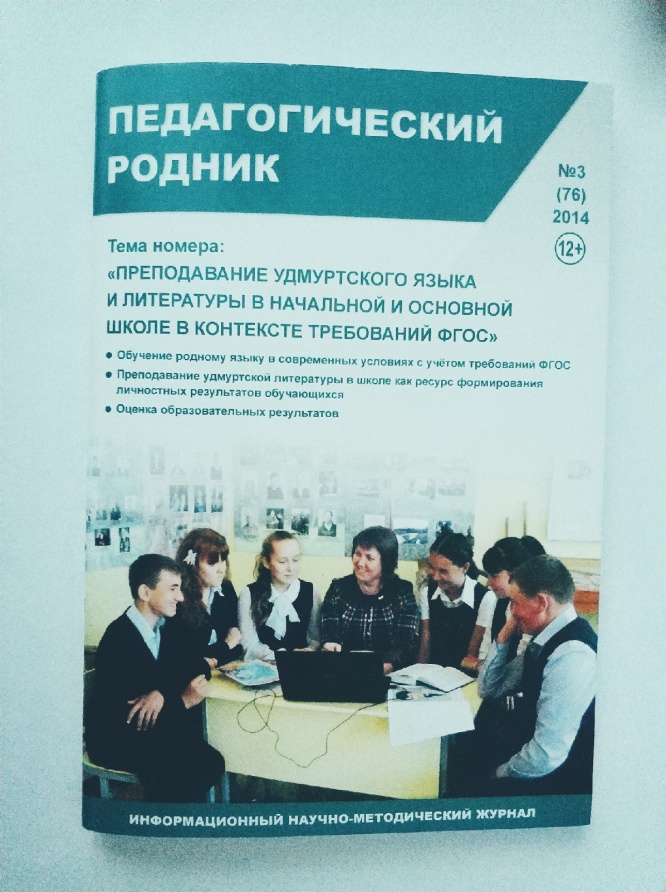 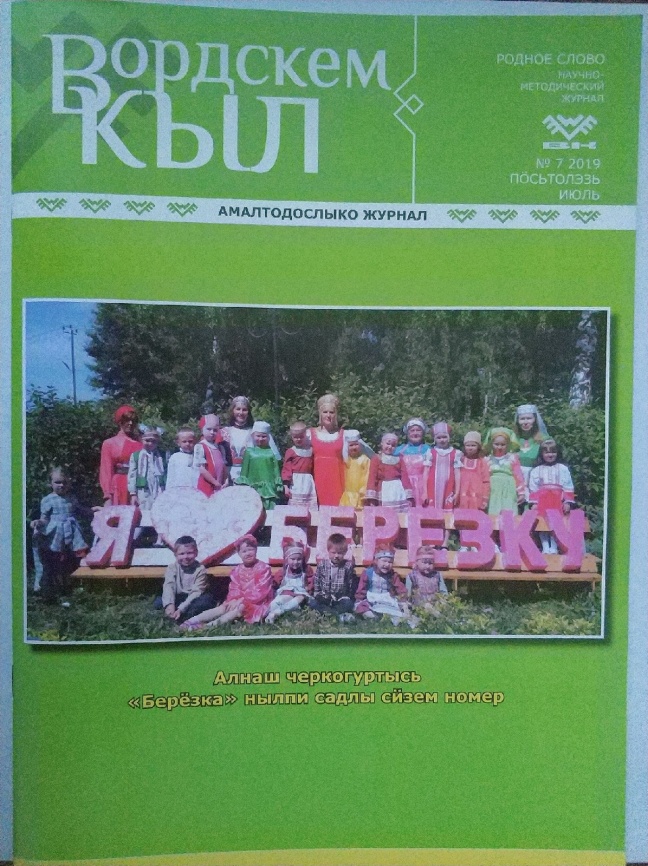 Практика пробных уроков
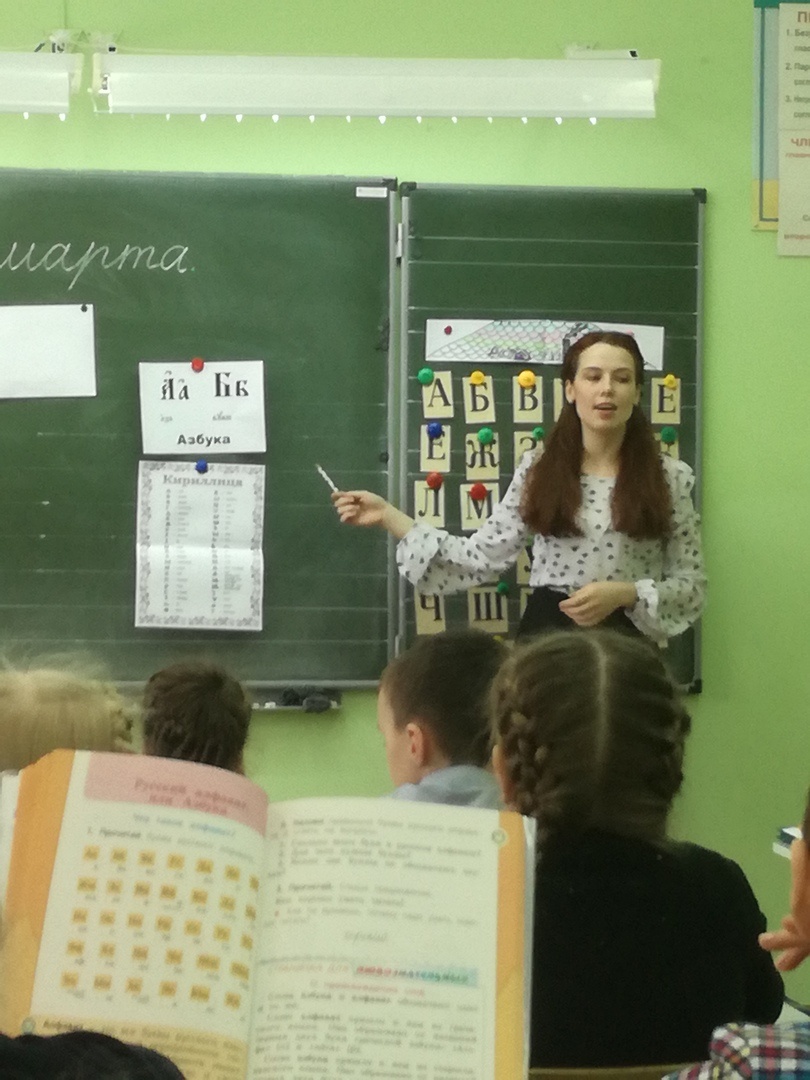 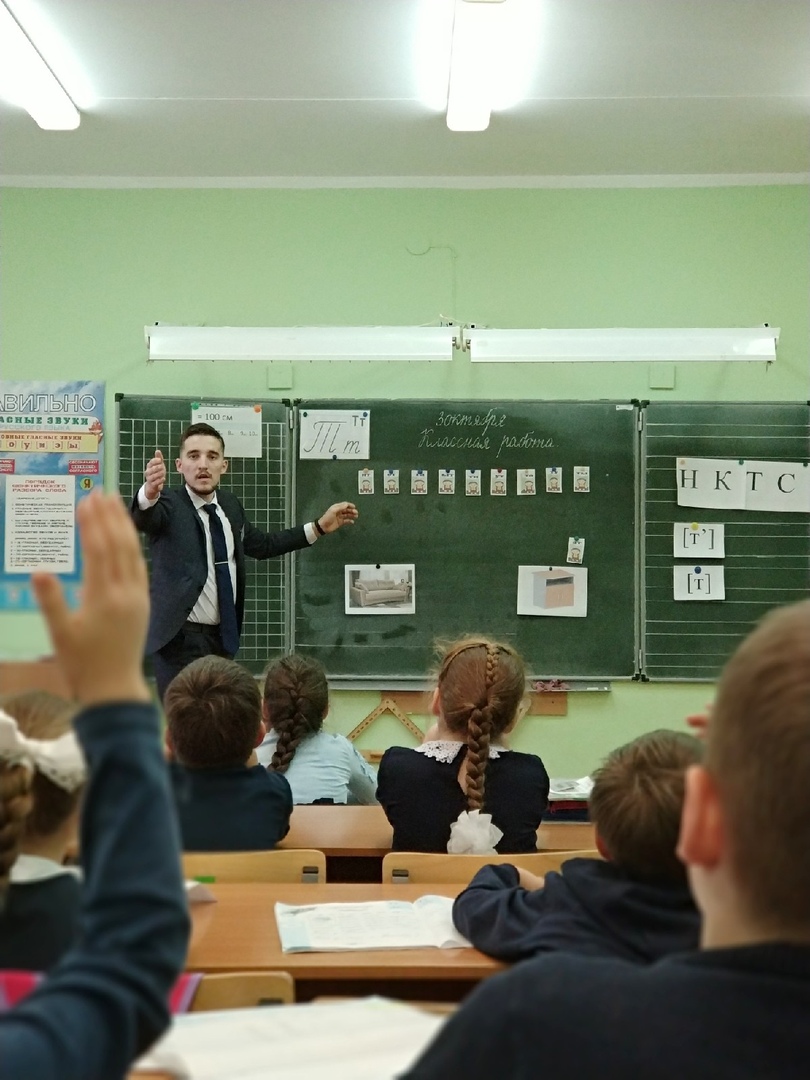 Призёры конкурсов
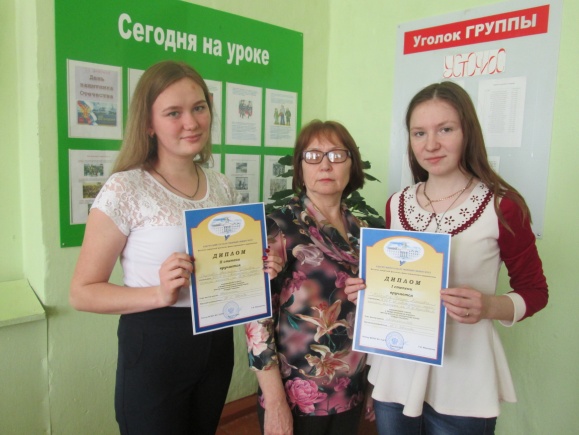 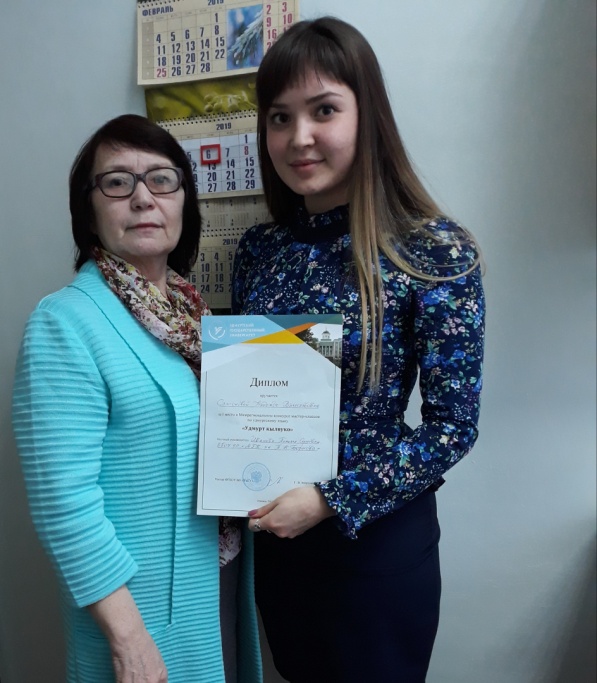 Призёр «Всероссийского конкурса мастер-классов учителей родных языков» Евдокимова Ирина
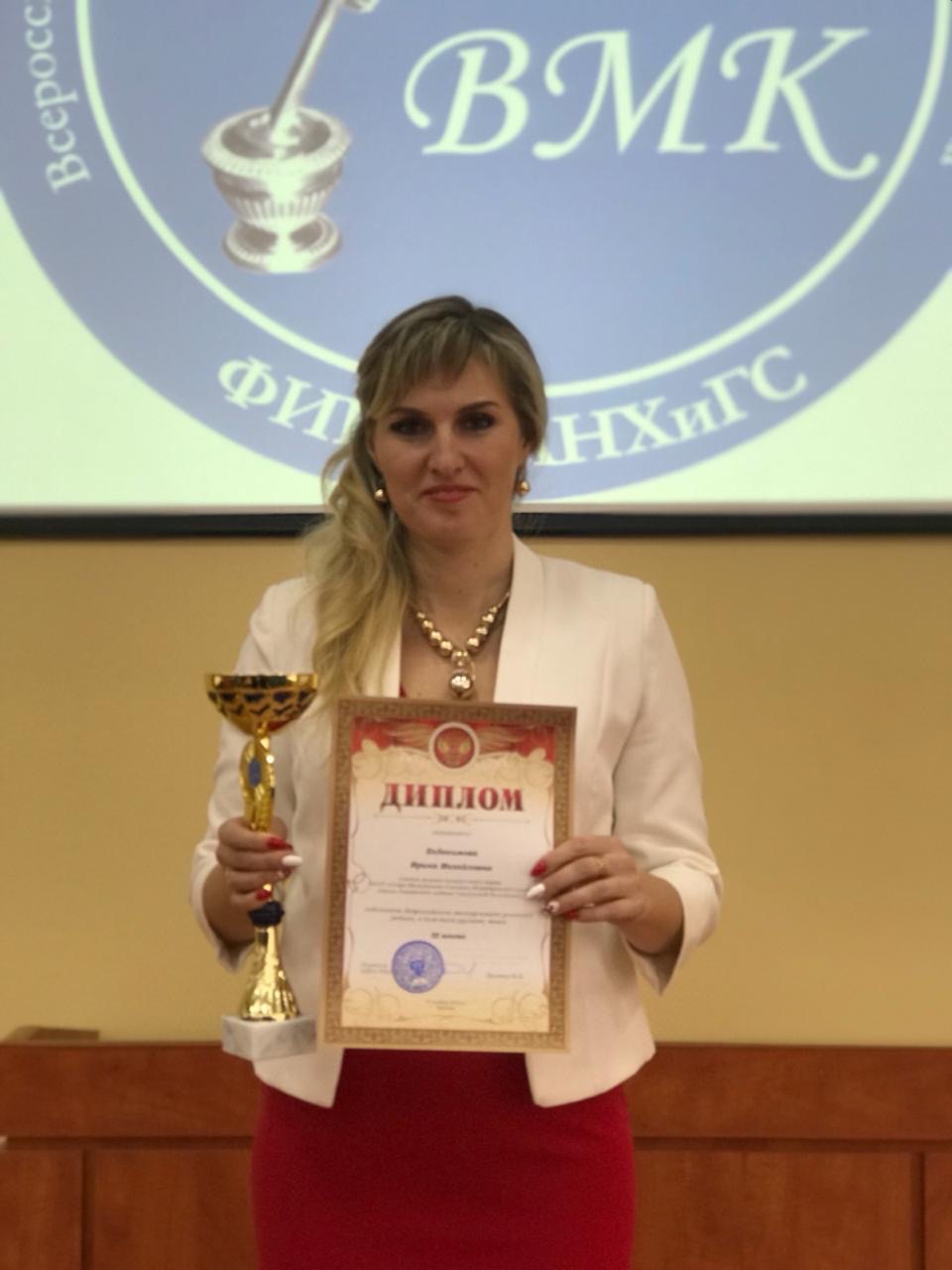 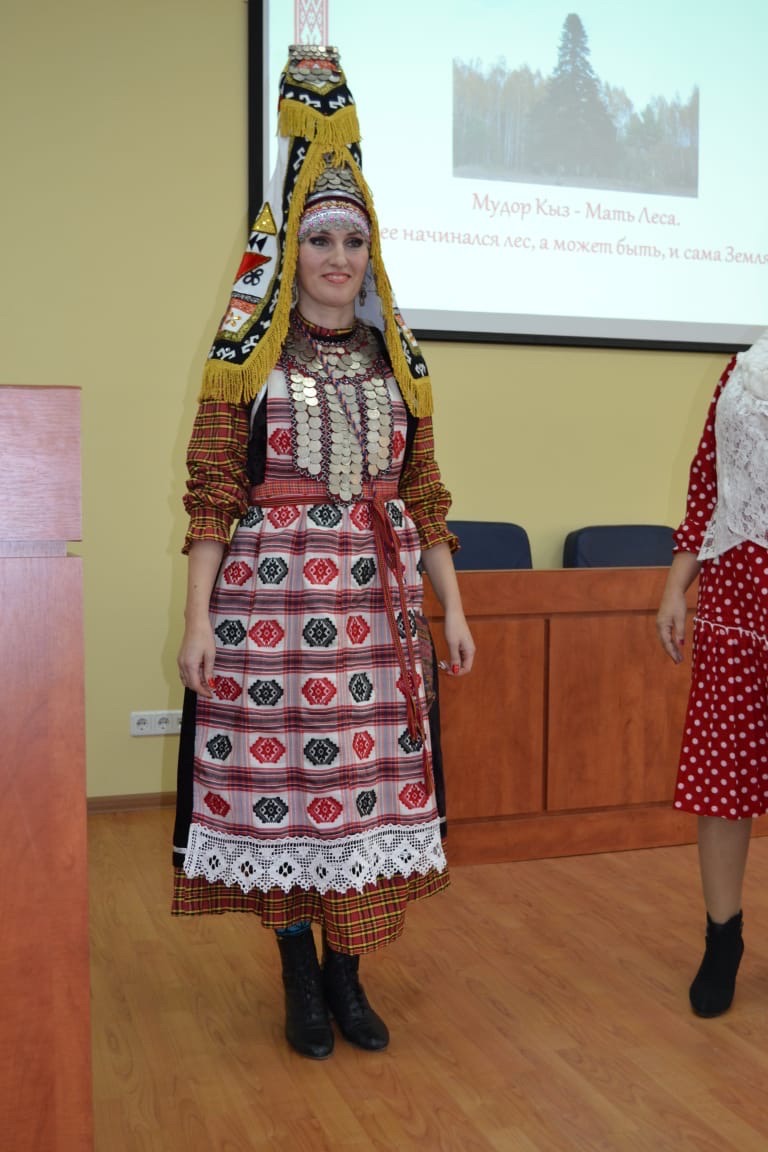 Министерство образования и науки Удмуртской РеспубликиБПОУ УР «Можгинский педагогический колледж имени Т.К.Борисова»
Спасибо за внимание!
Иванова Т.С.,  преподаватель удмуртского языка и литературы и их преподавания